Helyi társadalmat támogató tevékenységek megvalósítása TOP-7.1.1-16-H-065-1.3
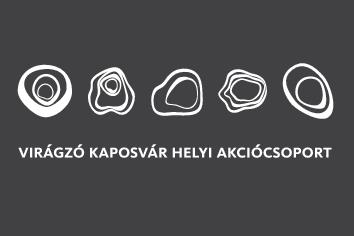 Helyi társadalmat támogató tevékenységek megvalósítása
Cél: nagyobb volumenű programok szervezése és lebonyolítása



Egészségfejlesztés, környezettudatosság, valamint bármely, a lakosság érdekeit szolgáló terület lehet fókuszban
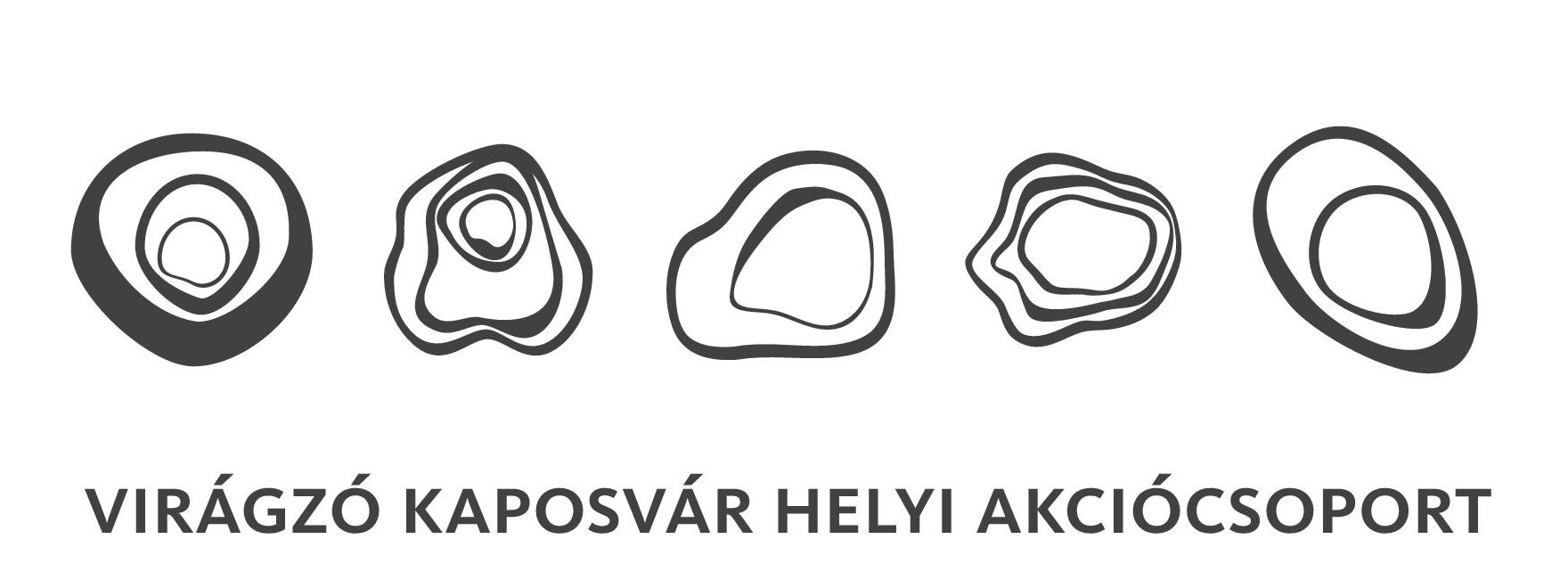 Helyi társadalmat támogató tevékenységek megvalósítása
Széleskörű – tevékenységben és lefedésben

Együttműködés

Különböző célcsoportok

A város teljes lakossága
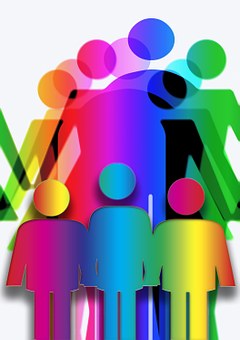 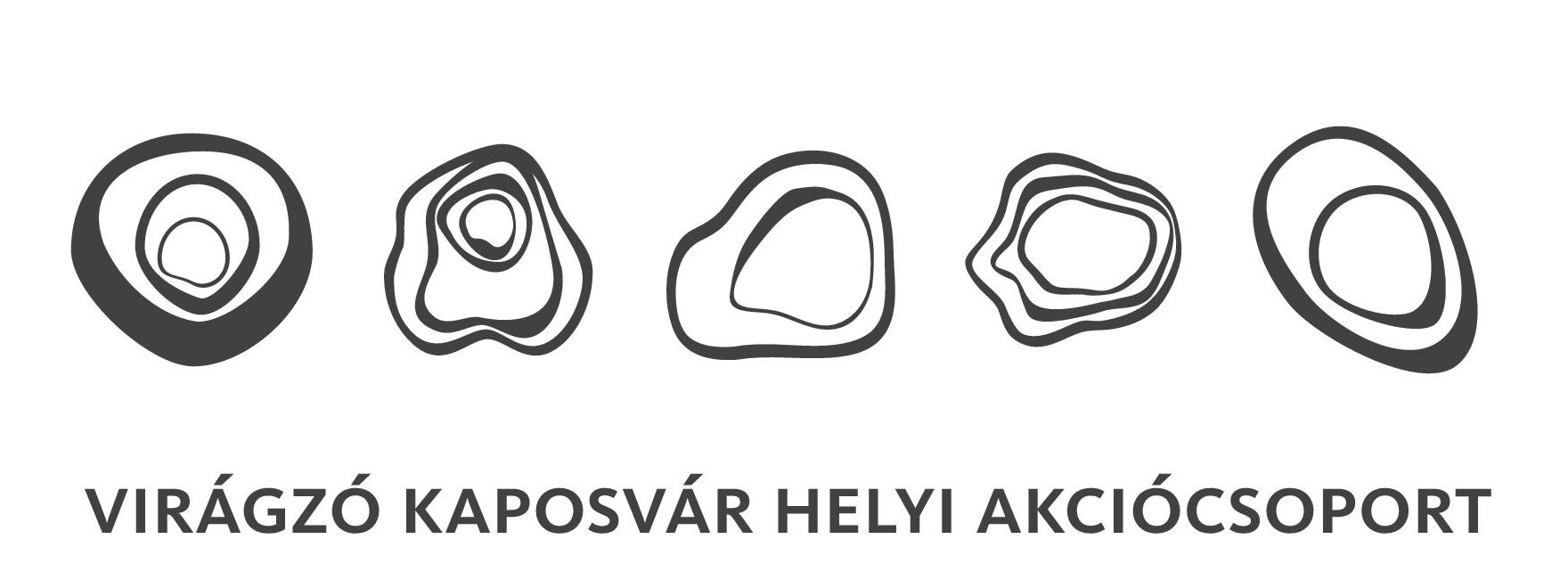 Helyi társadalmat támogató tevékenységek megvalósítása
Támogatást igénylők köre

Helyi önkormányzat (GFO 321)
Helyi önkormányzati költségvetési szerv (GFO 322)
Központi költségvetési szerv (GFO 312)
Civil szervezetek (GFO 521, 526, 528, 529, 561, 562, 563, 569, valamint 591, 593, 599)
Vállalkozások (GFO 11, 231, 572, 573, 575, 576)
fentiek konzorciumai

Minden szervezetnek kaposvári székhellyel vagy telephellyel kell rendelkeznie
Konzorcium maximum 3 tagból állhat
Egy pályázó egyszerre egy aktív pályázatban vehet részt.
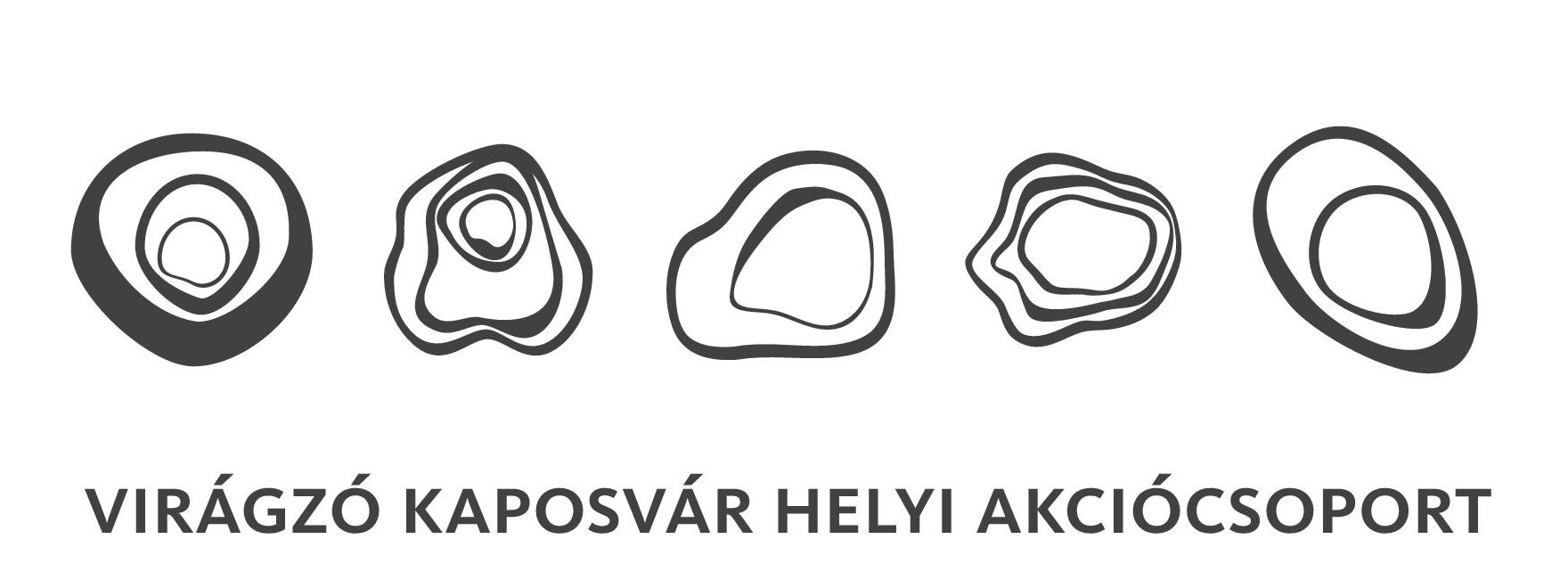 Helyi társadalmat támogató tevékenységek megvalósítása
Támogatható tevékenységek

Rendezvény:
Nagyrendezvény
Kisrendezvény
Foglalkozás:
Klubfoglalkozás-sorozat
Ismeretterjesztő előadás-sorozat
Műhelyfoglalkozás-sorozat
Művészeti csoport, alkotócsoport
Témahét
Egyéb foglalkozás-sorozat

Egy sorozat minimum 4 alkalomból áll.
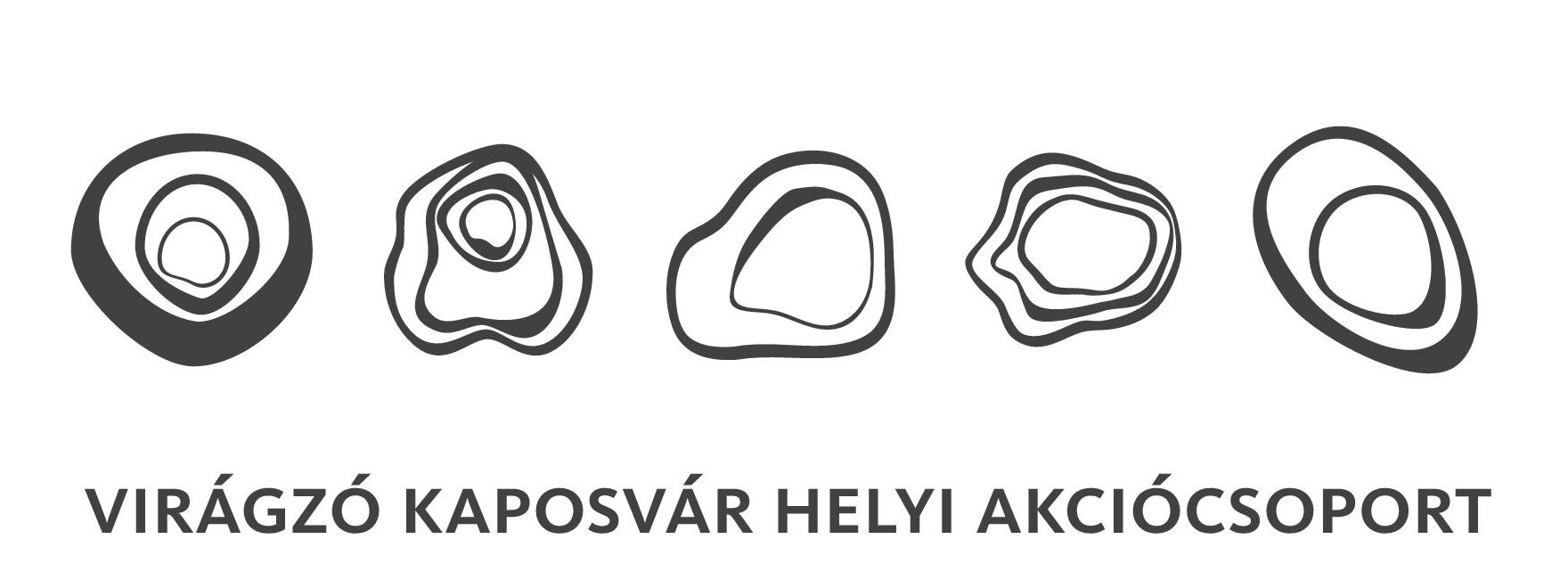 Helyi társadalmat támogató tevékenységek megvalósítása
Támogatható tevékenységek

Esemény:
Tábor
Verseny, vetélkedő
Témanap, kirándulás
Kommunikációs felületek, 
eszközök létrehozása pl:
 
weboldal létrehozása
applikáció fejlesztés
tájékoztató- és szóró anyagok készítése és sokszorosítása
grafika készítés
hirdetések megjelenítése
felmérések készítése
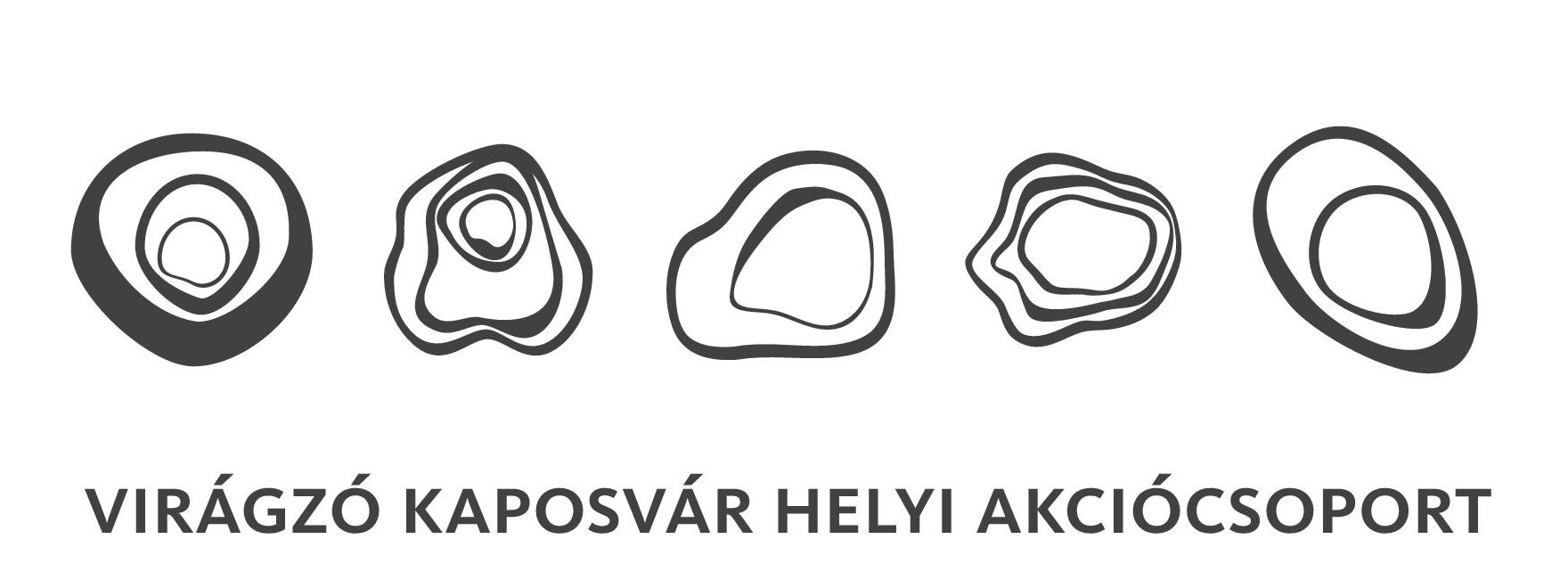 Helyi társadalmat támogató tevékenységek megvalósítása
Támogatható tevékenységek

Szakmai-módszertani fejlesztés pl:
 
szakmai anyagok (jegyzet, előadás, könyv, online tananyag, stb.) készítése


Támogató, segítő szolgáltatások 
fejlesztése pl (bármilyen területen):
Telefonos segítő szolgáltatás
Segítő csoportok létrehozása
Egyéni tanácsadás
Csoportos tanácsadás
 
Illetve a fenti kategóriákba illő egyéb tevékenységek.
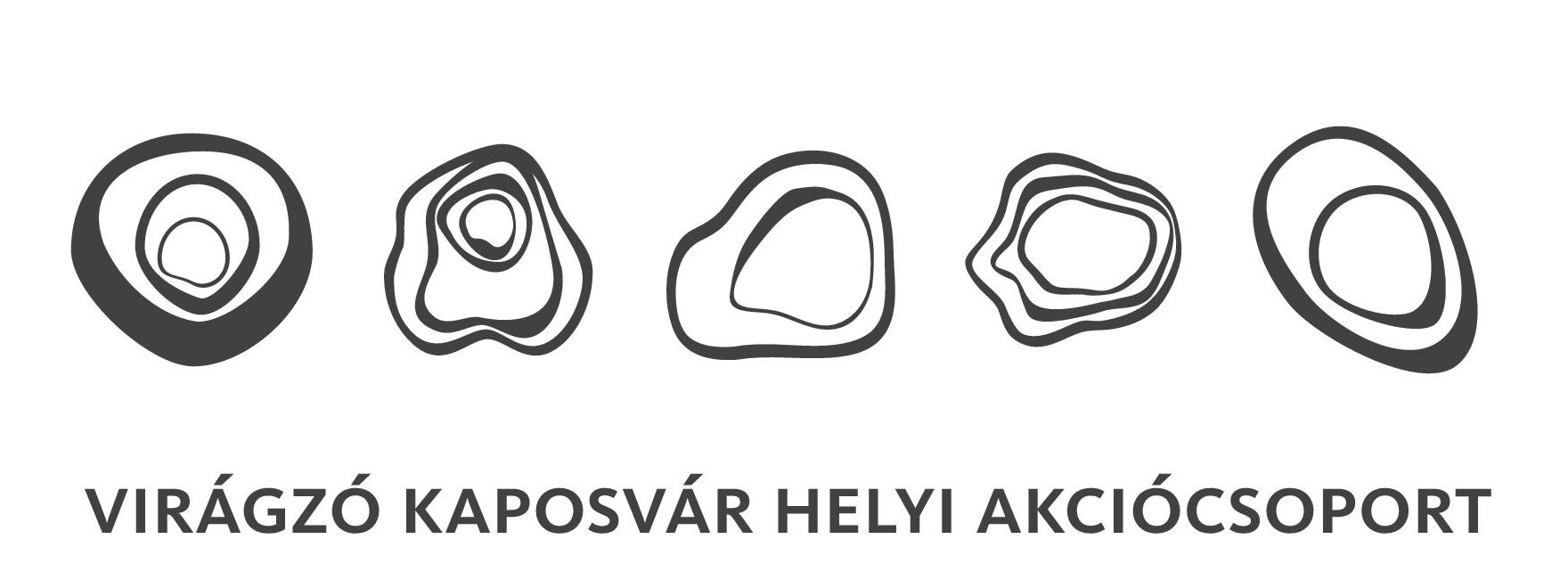 Helyi társadalmat támogató tevékenységek megvalósítása
Kötelezően megvalósítandó, önállóan nem támogatható tevékenységek:

Szakmai Terv készítése

Tájékoztatás, nyilvánosság

Horizontális követelmények

Projektmenedzsment
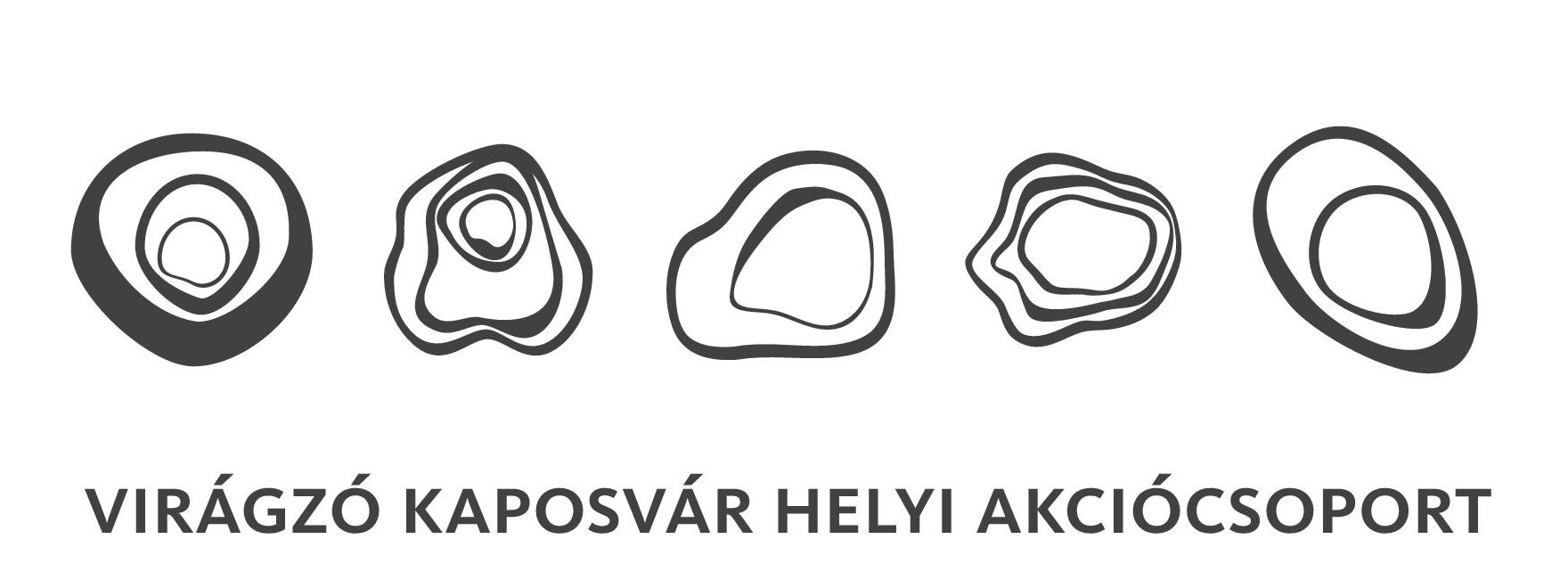 Helyi társadalmat támogató tevékenységek megvalósítása
Önállóan nem támogatható tevékenységek:

Eszközbeszerzés



Választható, önállóan nem támogatható tevékenységek:


-	Egészségügyi állapotfelmérések és hozzájuk kapcsolódó szakmai tanácsadás figyelembe véve a szakmai kompetenciákat.
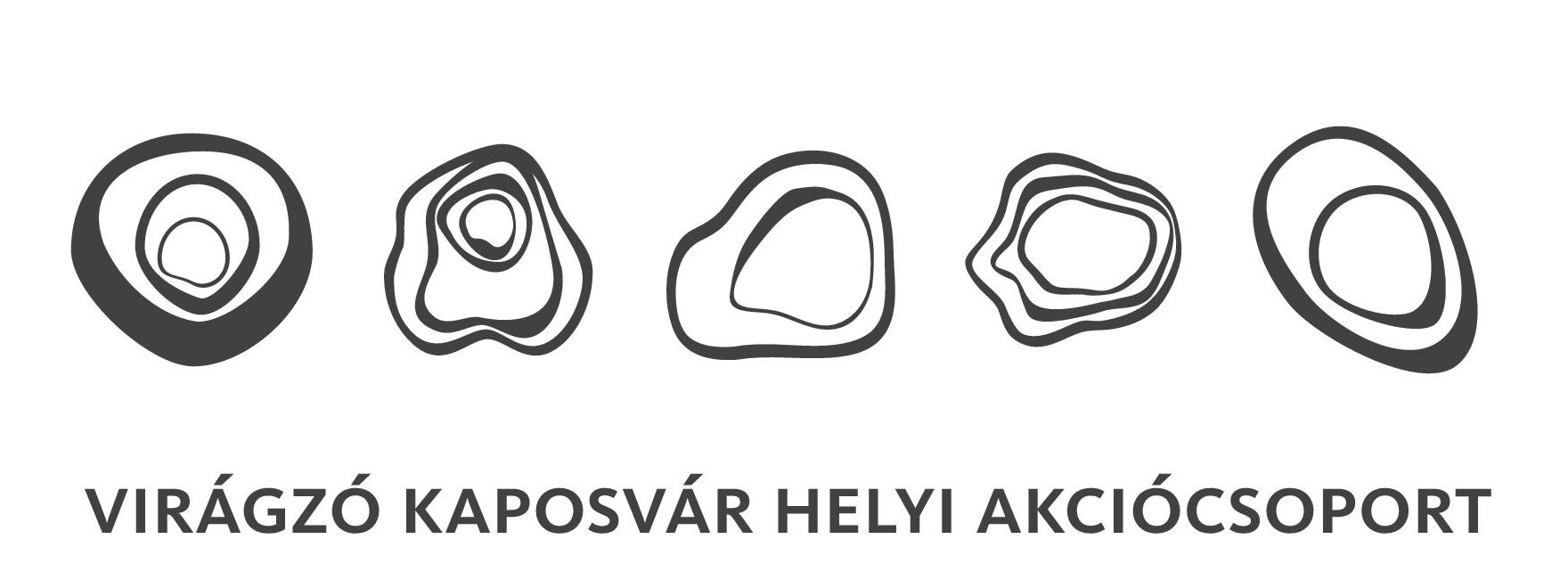 Helyi társadalmat támogató tevékenységek megvalósítása
Minimum 3 különböző tevékenységet kell megvalósítani:









Minimum 8.000.000 Ft, maximum 40.000.000 Ft igényelhető


Legfeljebb 12 hónap áll rendelkezésre a megvalósításra

Be kell fejezni legkésőbb 2021. június 30-ig
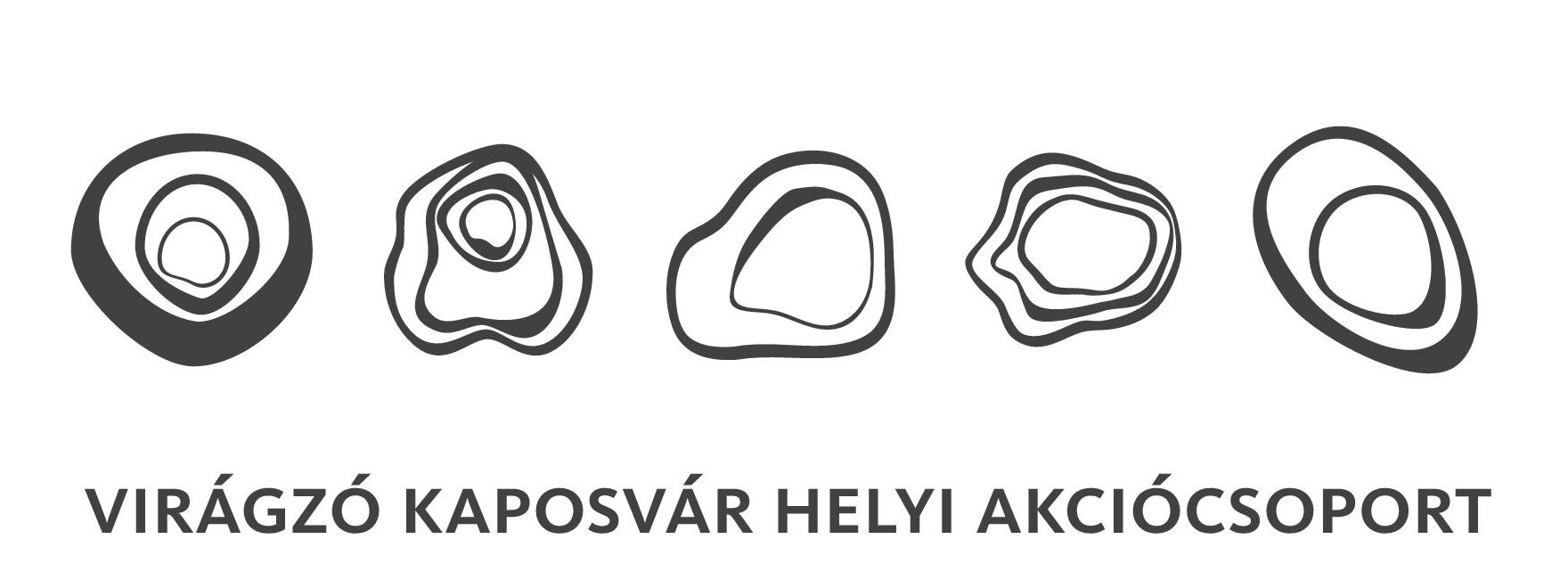 Helyi társadalmat támogató tevékenységek megvalósítása
Tevékenység és program nem ugyanaz!

Példa: Igényelt támogatás: 24.000.000 Ft

Szabályok: 
legalább 3 különböző tevékenységet szükséges megvalósítani.
30 MFt támogatási összegig minimum 7 program elvárt.


3 különböző tevékenység: tábor, kisrendezvény, témahét

7 program: tehát pl 3 tábor, 2 kisrendezvény, 2 témahét.
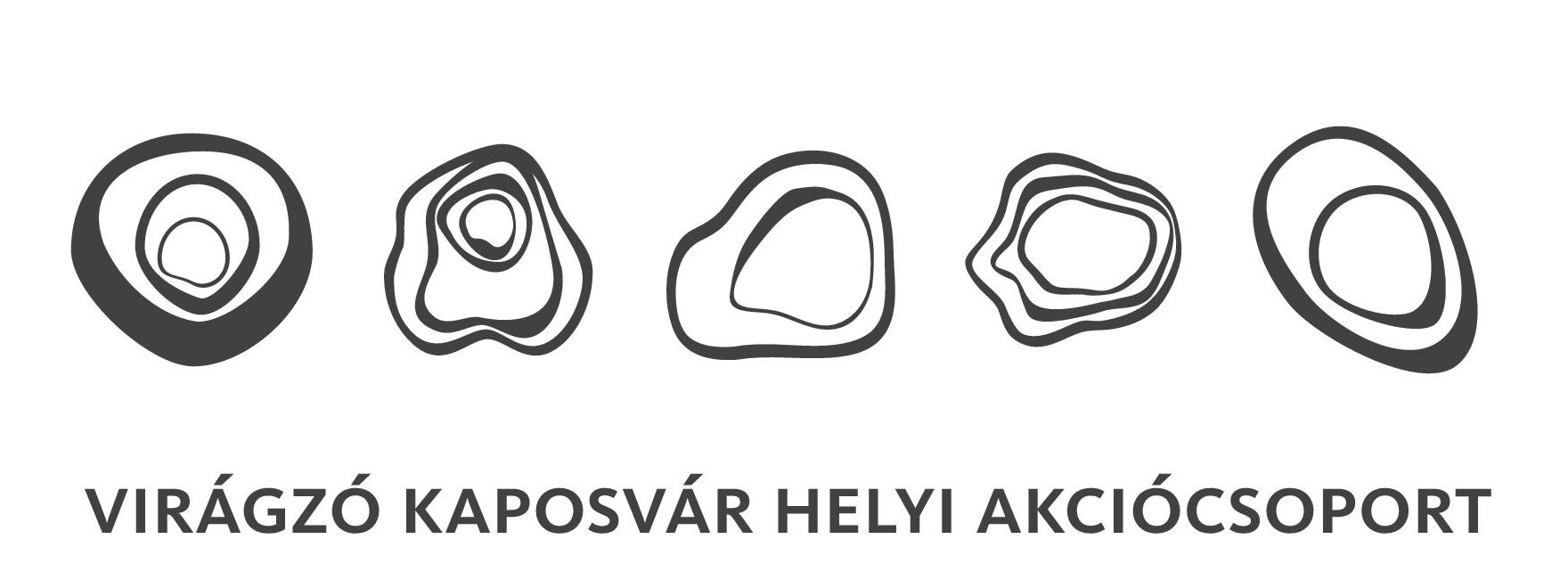 Helyi társadalmat támogató tevékenységek megvalósítása
Szakmai terv

Tartalmi értékelés alapja

A Szakmai tervet a kiadott módszertani útmutató alapján szükséges elkészíteni.
Kötelező az Ütemterv
A Szakmai tervnek minden tevékenységet tartalmaznia kell.
A szakmai tervben ki kell térni a fenntartási időszak feladataira, ellátásuk és finanszírozásuk módjára.
Szükséges a célcsoport bemutatása
Tartalmi értékelési szempontok figyelembe vételével készítsék el

Lényegre törő, konkrét legyen

Lehet mellékletet csatolni
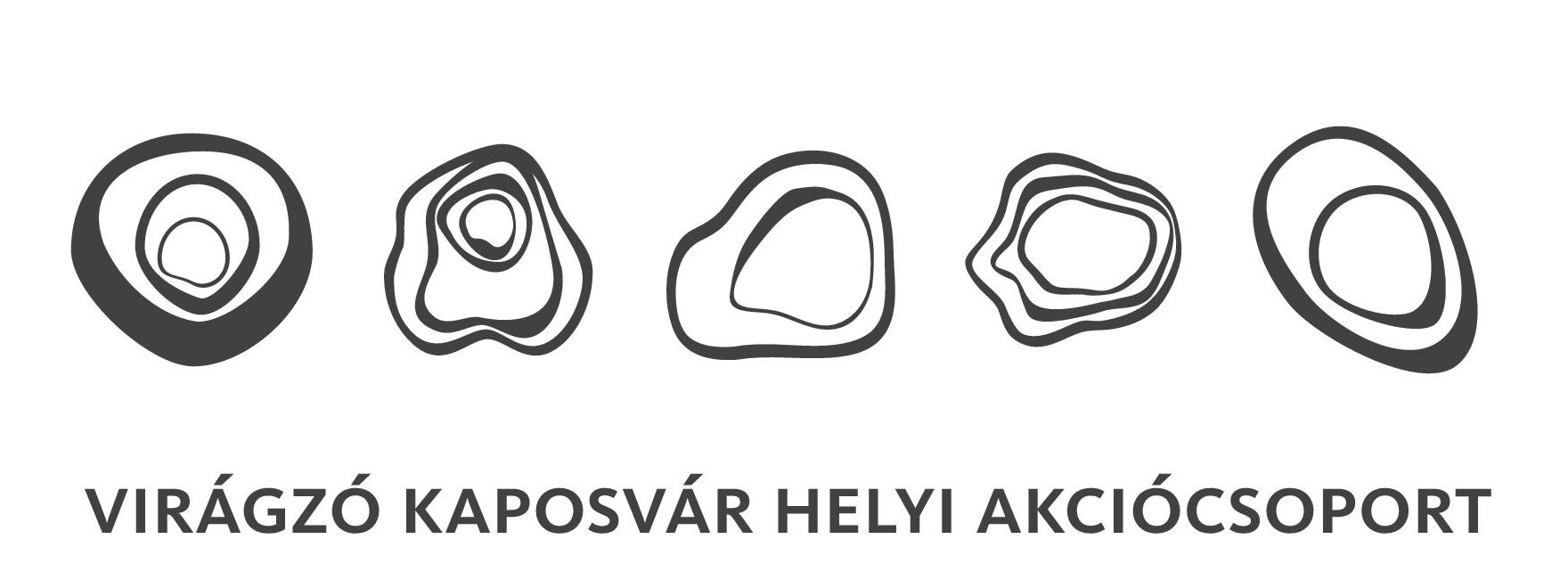 Helyi társadalmat támogató tevékenységek megvalósítása
Pályázat benyújtása

KIZÁRÓLAG a Munkaszervezethez lehetséges: 

KAPOSVÁRI VÁROSFEJLESZTÉSI NONPROFIT KFT., 
KAPOSVÁR, FŐ U. 57. 16-os iroda

Postai küldeményként vagy személyesen

Elektronikus vagy postai kapcsolattartás választható
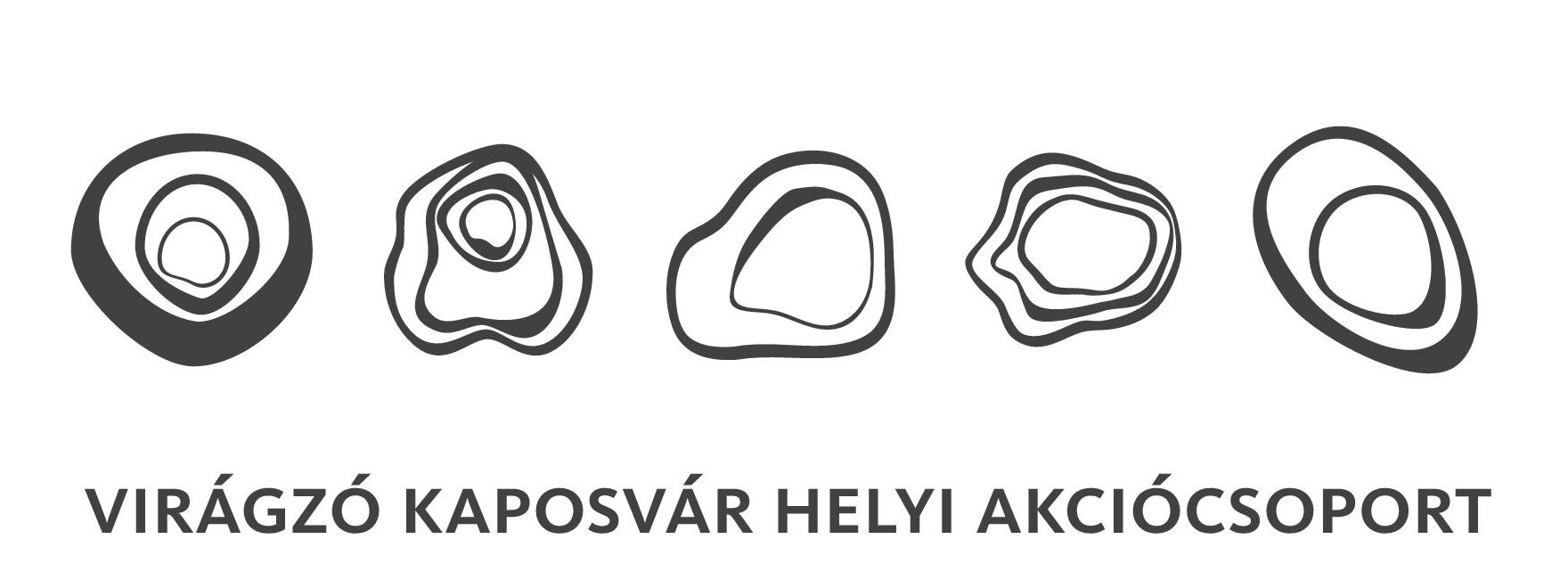 Helyi társadalmat támogató tevékenységek megvalósítása
Pályázat benyújtása



2020. június 15-2020. június 24.
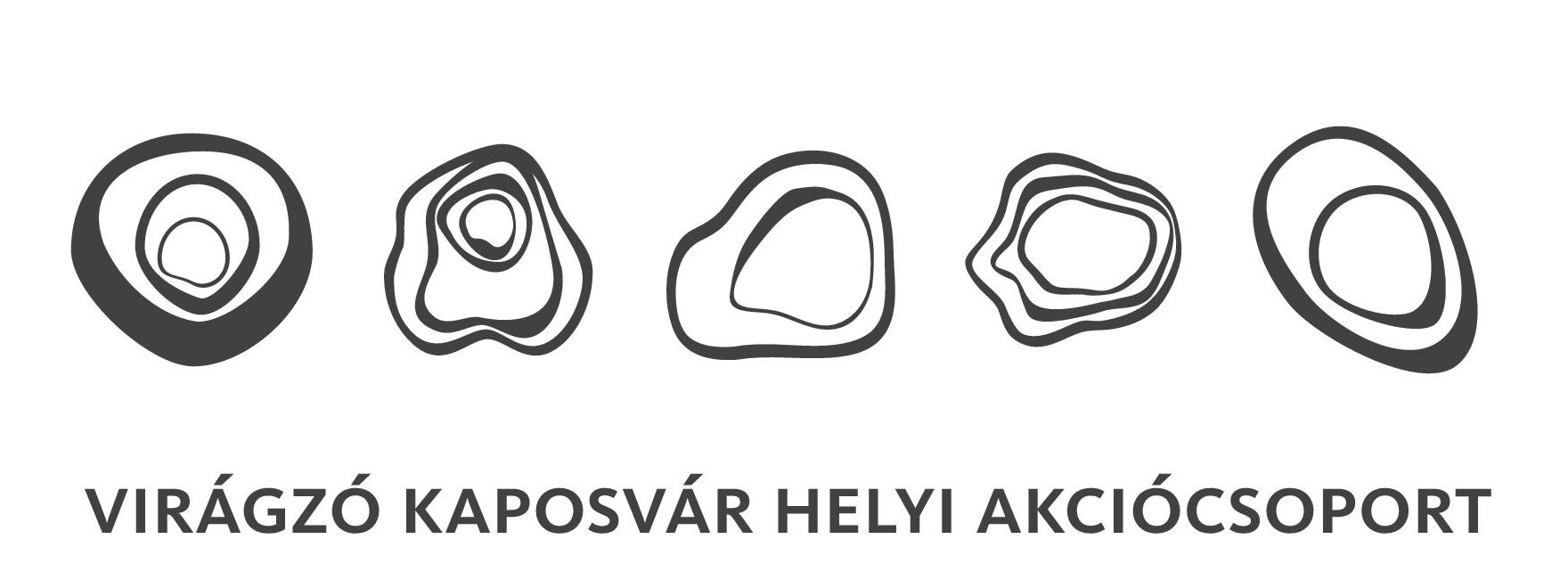 Helyi társadalmat támogató tevékenységek megvalósítása
ADATLAP KITÖLTÉSE

Minden adat egyezzen a hivatalos dokumentumokon található adatokkal

Kizárólag géppel kitöltött adatlapot fogadunk be, a kézzel írott elutasításra kerül

Aláírás minden esetben csak kék tollal fogadható el

Telephelyet a székhely rovatba, a székhely után kérjük, amennyiben a telephely adja a jogosultságot

Konzorcium esetén az 1. pont táblázatát másolni és a partner adataival kitölteni

Költségvetés egyezzen az Excel-táblával
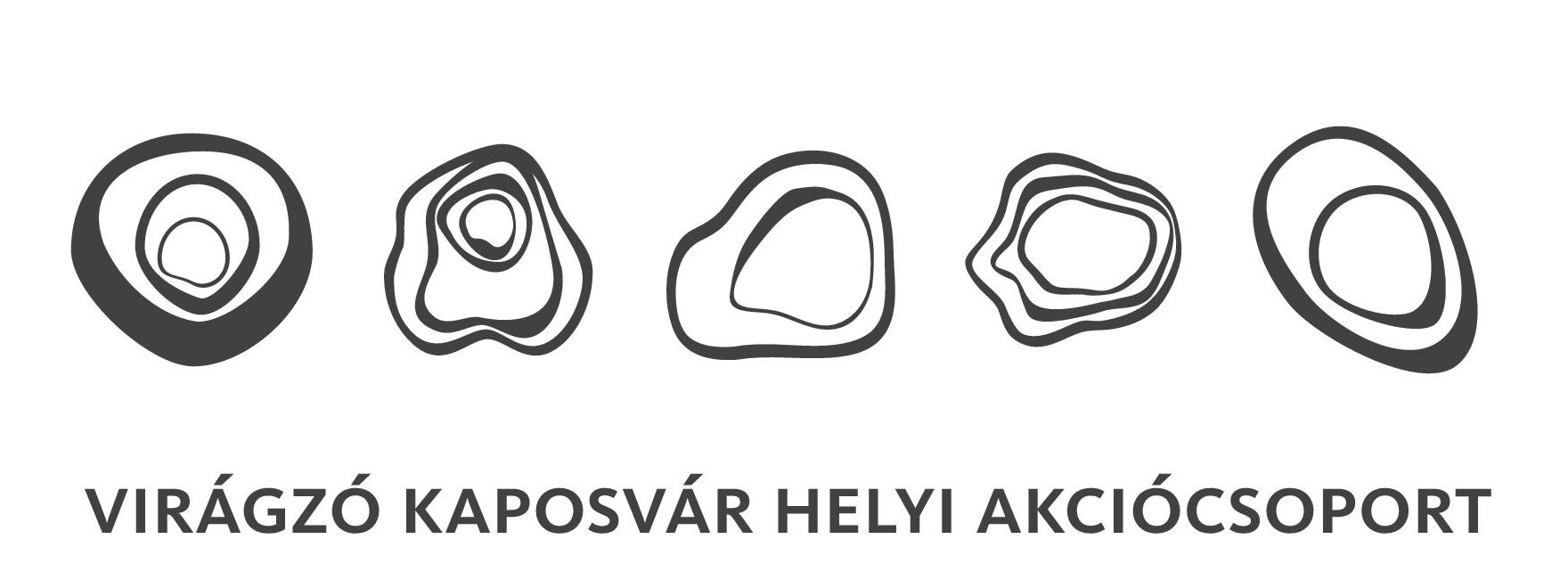 Helyi társadalmat támogató tevékenységek megvalósítása
ADATLAP KITÖLTÉSE 
Minimum 3 támogatható tevékenységet kell vállalni

1. pontban kizárólag egy értesítési módot kell beírni – vagy postai címet vagy e-mail címet kell megadni

Legalább1, legfeljebb 6 mérföldkő tervezhető

Minimum 6 havonta szükséges mérföldköveket tervezni

Indikátor nevét pontosan szükséges bemásolni a Felhívás 3.7.1 pontjából

Célérték a programok száma

Az utolsó pontban minden csatolt mellékletet fel kell sorolni
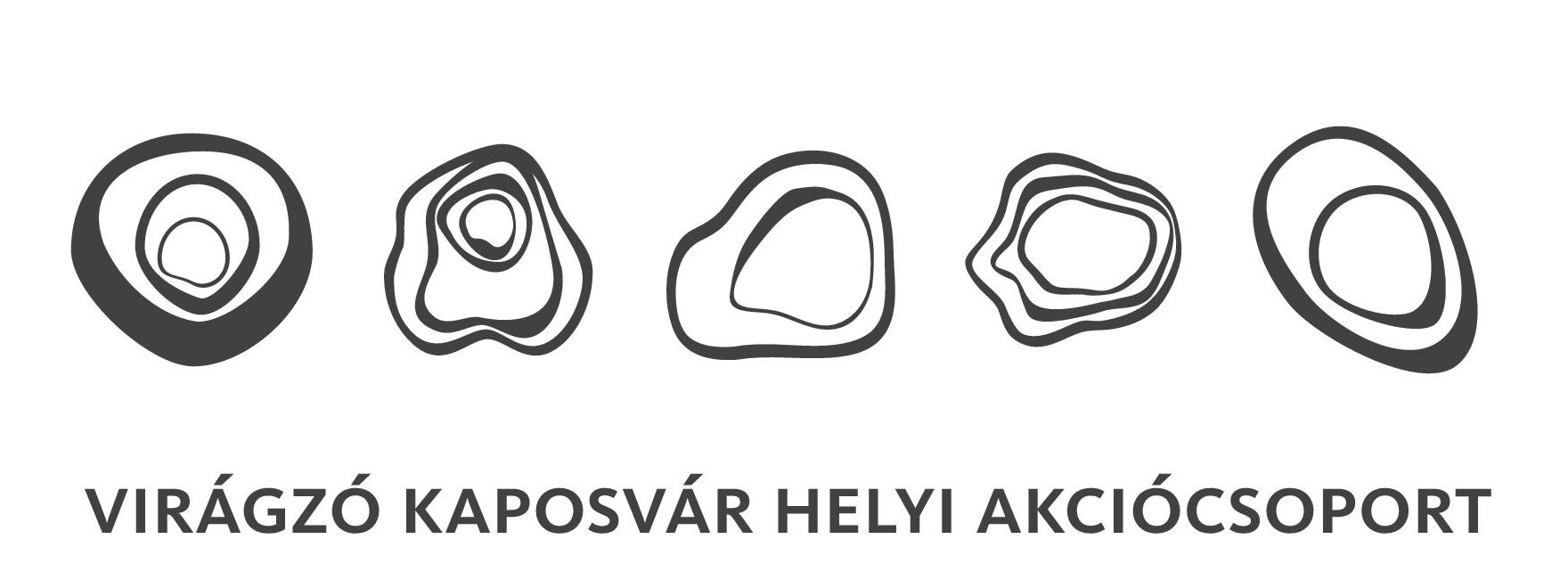 Helyi társadalmat támogató tevékenységek megvalósítása
Kötelező mellékletek

Költségvetés a kiadott excelben
Konzorciumi megállapodás – amennyiben releváns
Együttműködési megállapodás(ok) – amennyiben releváns
Szakmai terv
Nyilatkozatok
Aláírás minta
Alapító (létesítő) okirat
Ajánlatok piaci ár alátámasztásához
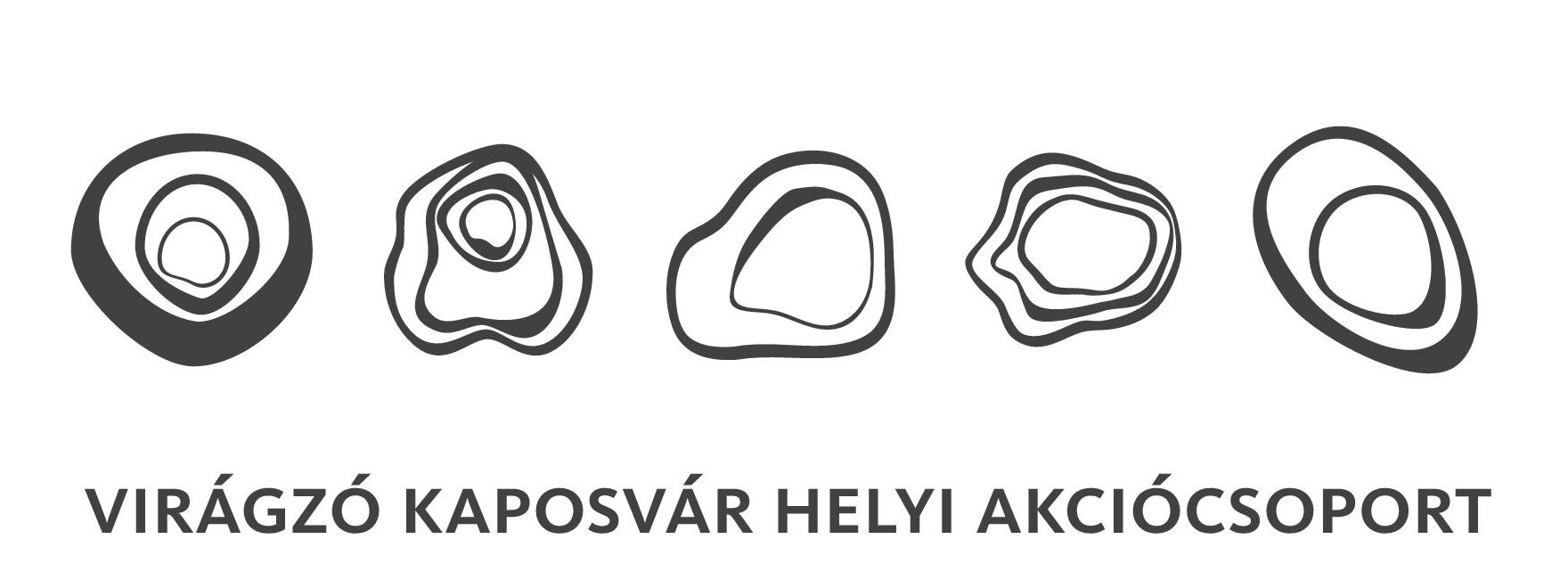 Helyi társadalmat támogató tevékenységek megvalósítása
Ügyfélfogadás


Telefonos: 06-82/526-280

Hétfő - Csütörtök: 9.00-15:00
Péntek: 8.00-14.00

Személyes: Kaposvár, Fő u. 57. 16-os iroda

Kedd – Szerda - Csütörtök 9:00-11:00 és 13:30-15:30

Lehetőség szerint előzetes időpont egyeztetéssel a fenti telefonszámon vagy a clldkaposvar@kvf.hu e-mail címen
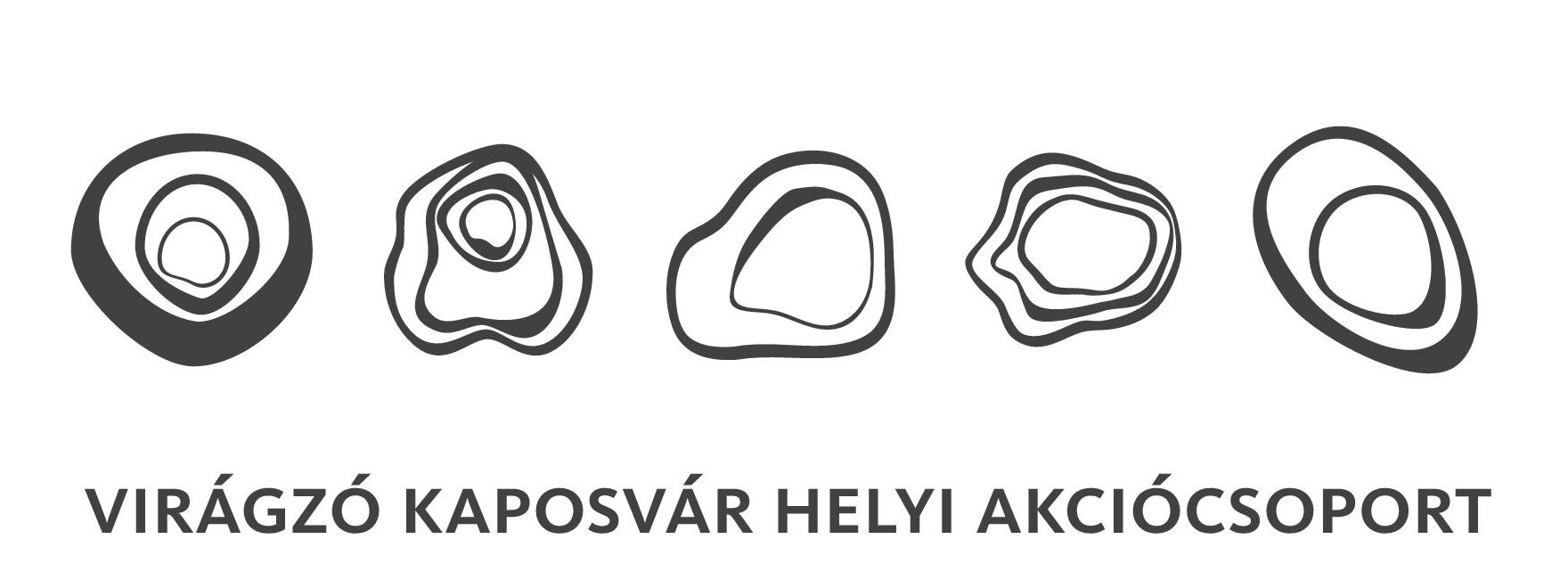 KÖSZÖNÖM A FIGYELMET!
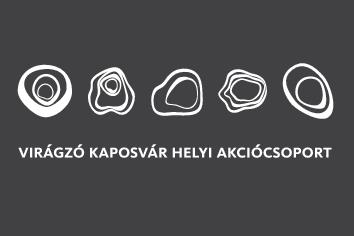